Si tu prends mes notes,je dépasse mon handicap!
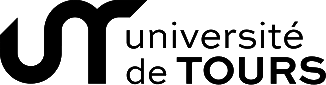 Le Service de Santé Universitaire (SSU)
C’est le service qui propose des consultations curatives et préventives à l’attention des étudiants de toutes les universités (mais souvent connus sous des noms différents comme la Médecine préventive…)

Il est composé de professionnels : 
Médecins
Psychologues et conseillères conjugales
Infirmiers
Service social
Service handicap
Le Service Handicap
Le service propose des aménagements pédagogiques pour les étudiants à besoins spécifiques.

Aides possibles : 
Une aide matérielle (Prêt ordinateur, logiciels…)
Une aide humaine
Notre exemple :Recrutement d’un preneur de notes, un étudiant accompagnateurde la même filière
La plateforme Moodle
Utilisation de la plateforme pédagogique de l’université de Tours, CELENE chez nous, mais pas de panique c’est du MEUUUUDLE !
Un fonctionnement sans faille : 
Accès aux personnes concernées par les responsables du Service Handicap
Dépôt des prises de notes par l’étudiant(e) preneur(se) de notes cours
Récupération des prises de notes par l’étudiant en situation de handicap
L’enseignant(e) concerné(e) peut consulter les dépôts de courspour s’assurer de leur conformité
En conclusion
Cette plateforme nous permet : 
Une gestion fine des utilisateurs (LDAP et cassification)
Une facilité pour le dépôt et la récupération des notes des étudiants
Une protection des données dans le Datacenter de l’université (Respect RGDP et directives des Affaires Juridiques : l’enseignant est propriétaire de son savoir) 
Une veille des enseignants (retranscription correctes des prises de notes) 
La conservation des cours d’une année sur l’autre(si recrutement d’un preneur de notes tardif ou impossible)
En conclusion
Cette plateforme ne doit pas: 
Être automatisée
Nous souhaitons que le SSU et par son service Handicap, garde
la connaissance et le suivi des étudiants en situation de Handicap.
Meeeuuurciii de votre attention
Et maintenant, place aux questions !!!
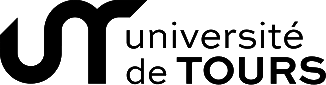 SSU : Service de Santé Universitaire					DPNM : Direction de la Production Numérique et Multimédia
La fin de la fin
Pour nous, des questions demeurent :
Quelle accessibilité de la plateforme Meeeuuudllle pour tous les types de handicap ? 
Certaines composantes, par exemple en Droit, ne souhaitent pas que les cours soient conservés d’une année sur l’autre car la jurisprudence change...
Avez-vous une expérience que vous pourriez nous partager ?